Occupational Health and Safety Conference 2014
Introduction
Introduction to study
Occupation Disrupted?- Exploring the Narratives of Irish Farmers following a Farm Accident 

Laura Reilly
Manigandan Chockalingam
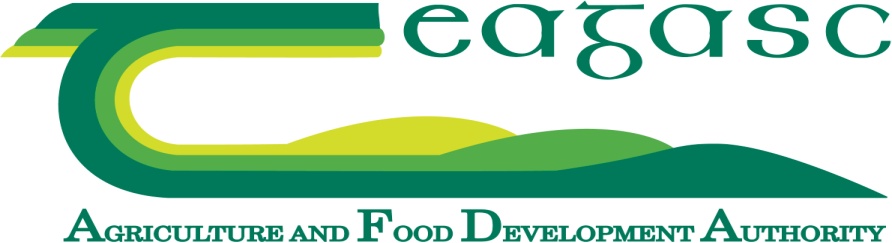 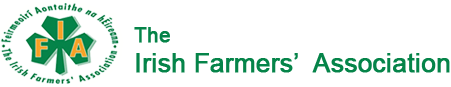 Research Question
“What is the impact of a farming accident and 
subsequent disability on one’s perceived 
occupational identity, occupational competence 
and their occupational environment?”
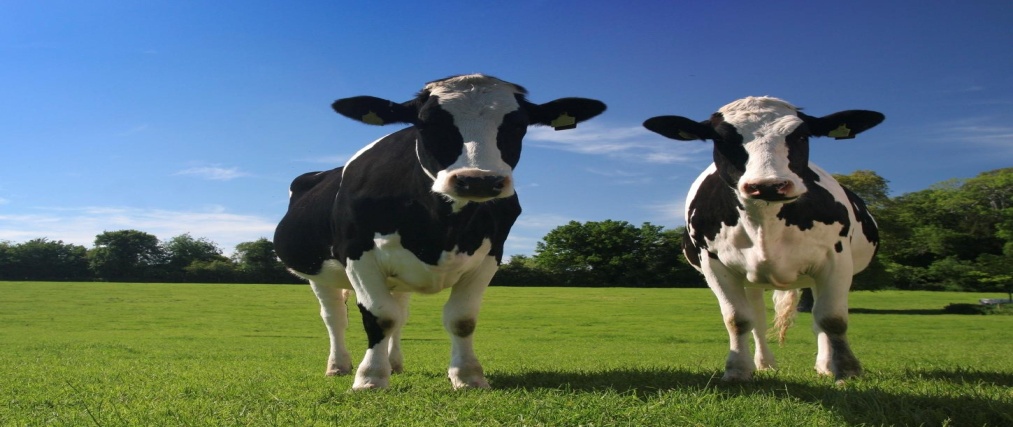 Rationale for Study
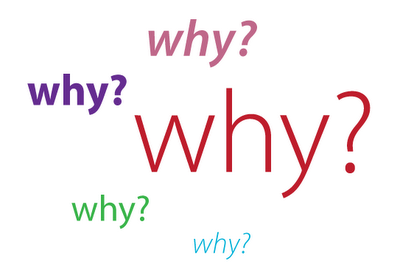 Formidable Challenge

Limited Research 

Provide information
(Finnegan 2007; Hissong & Wilhite, 2008; Hissong, Jorge & Wilhite, 2008; Pickett, Day & Dosman, 2008; Hissong & Wilhite, 2010; Molyeaux-Smith, Townsend & Guernsey, 2003; Angoules, 2012; Health & Safety Authority, 2013)
Literature REVIEW
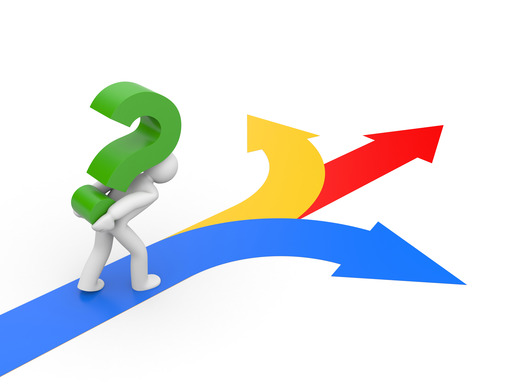 Literature Review
Phenomenon of Farm accidents 

Dearth of Knowledge

Rehabilitation and Farm accidents
Reed & Claunch, 1998; Young, Strasser & Murphy, 2004; Whelan, 2009
Methodology
Research Design
(Krefting, 1991 ; Baker, 1994 ;Denzin & Lincoln, 1998; Merriam, 1998; Hammell, Carpenter& Dyck, 2000; Reis & Judd, 2000; Teijlingen & Hundley, 2001; Hammell, 2001; Donalek, 2004; Mallinson et al, 2004 ;Wilding & Whiteford, 2005; Holloway, 2005; Finlay, 1999)
Participant Selection
Inclusion & exclusion criteria

Recruitment- Irish Farmers Association (IFA)               & Teagasc 

Purposive sampling

Maximum variation
(Coyne, 1997; Robson, 2002; Ritchie, Lewis & Elam, 2003)
Measurement Device
Occupational Performance History Interview-II

Congruent with aims of study 

Interview questions only
(Kielhofner & Henry, 1988 ; Kielhofner & Mallinson, 1995; Fossey, 1996; Kielhofner & Henry, 1998 ;Kielhofner, Mallinson, Forsyth & Lai, 2001; Kielhofner, 2002; Mallinson et al, 2004; Apte, Kielhofner, Paul-Ward & Braveman, 2005; Reis & Judd, 2000)
Data collection
Single individual interview

Semi structured format

Place of residence

Ethical precautions- consent, confidentiality
(Mallinson et al, 2004; Miles & Gilbert, 2005)
Data Analysis
Thematic analysis

Transcription & coding

Collective themes
(Daly, Kelleher & Gliksman, 1997; Barbour, 1998; Cook, 2001; Finlay & Gough, 2003; Shenton, 2004 ;Fereday & Muir-Cochrane, 2006; Braun & Clarke, 2006; Green & Thorogood, 2008; Tufford & Newman, 2012)
Ensuring Trustworthiness
Shenton, 2004; Green & Thorogood, 2008; Finlay & McGough, 2003; Merriam, 1998; Tufford & Newman, 2012; Lincoln & Guba, 1985; Mallinson et al, 2004)
Results
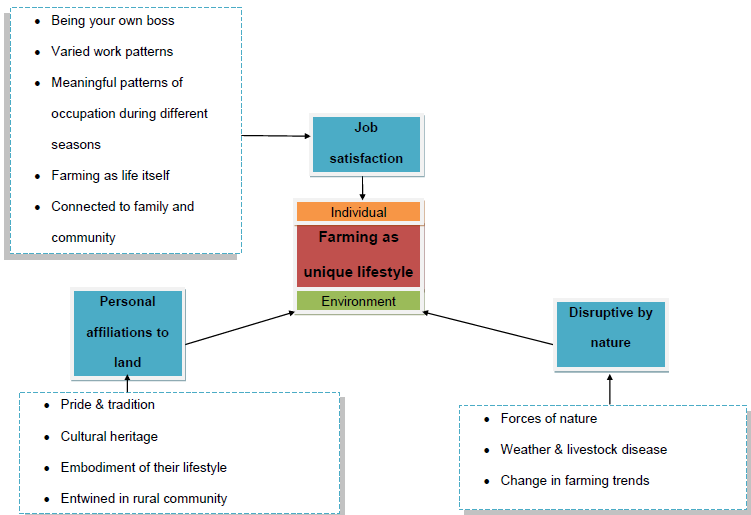 Results- Theme 1
Results- Theme 1
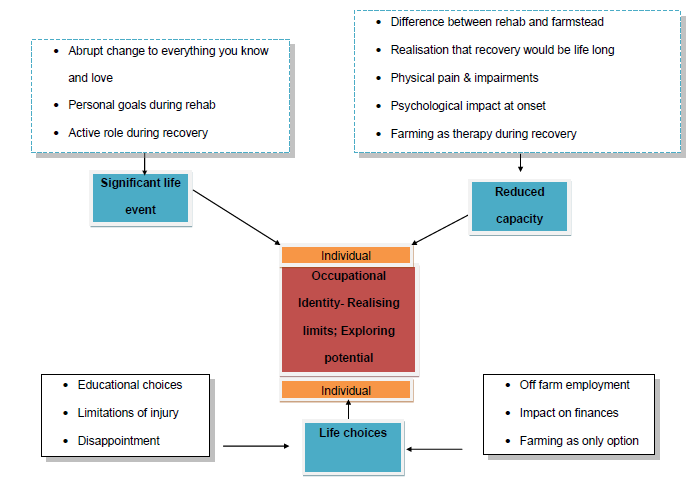 Results
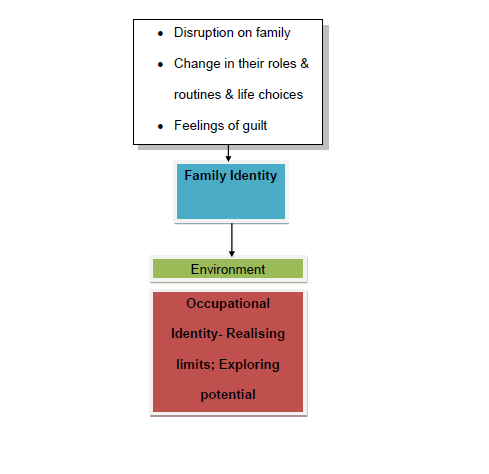 Results
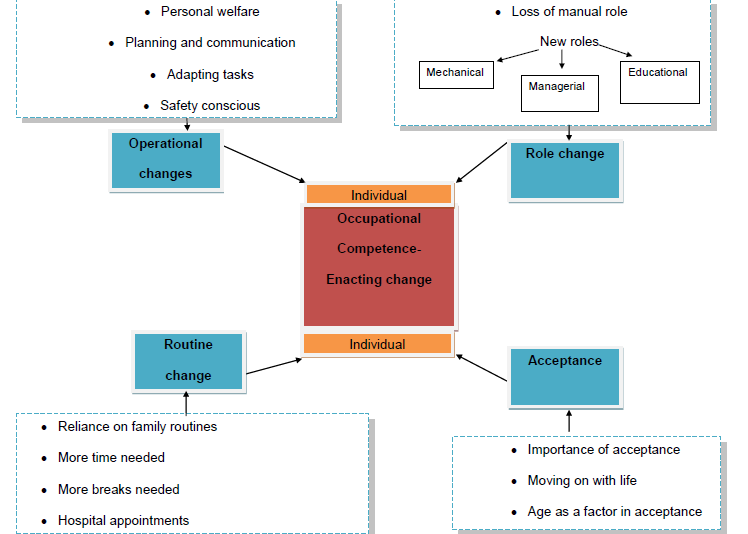 Results
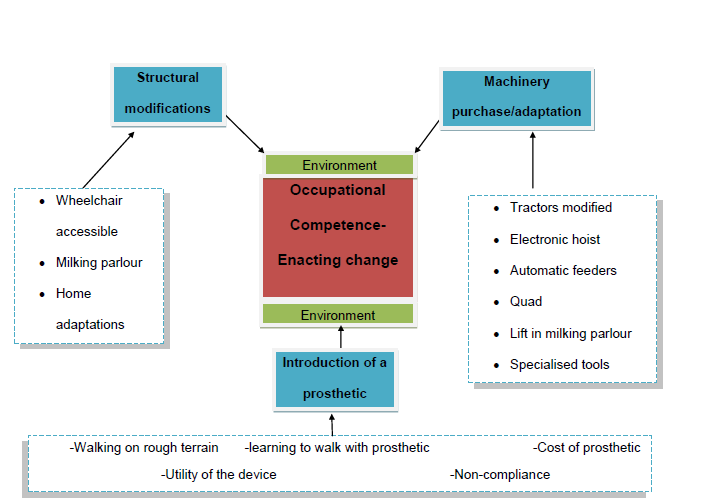 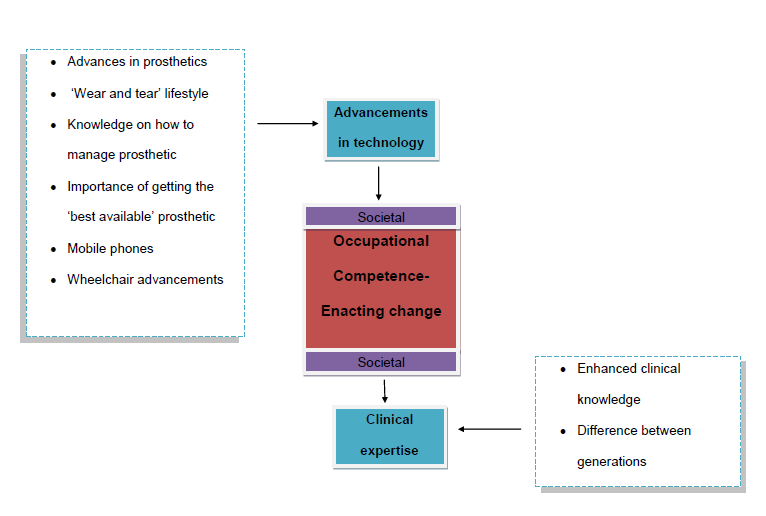 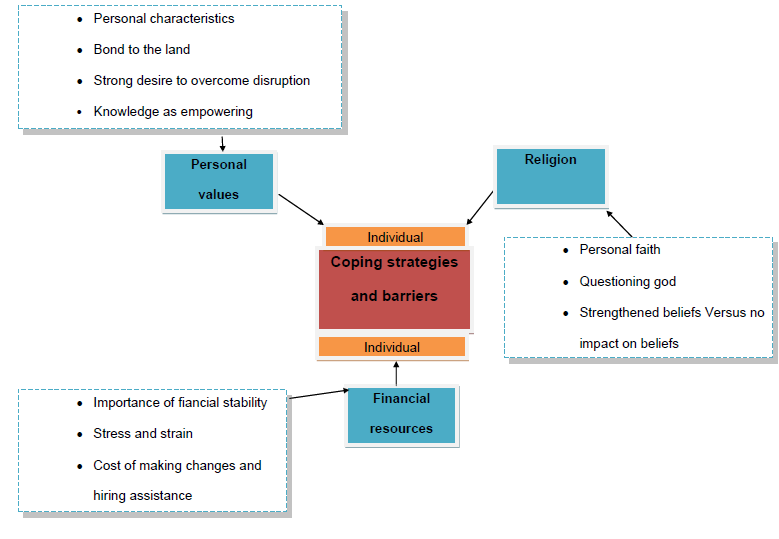 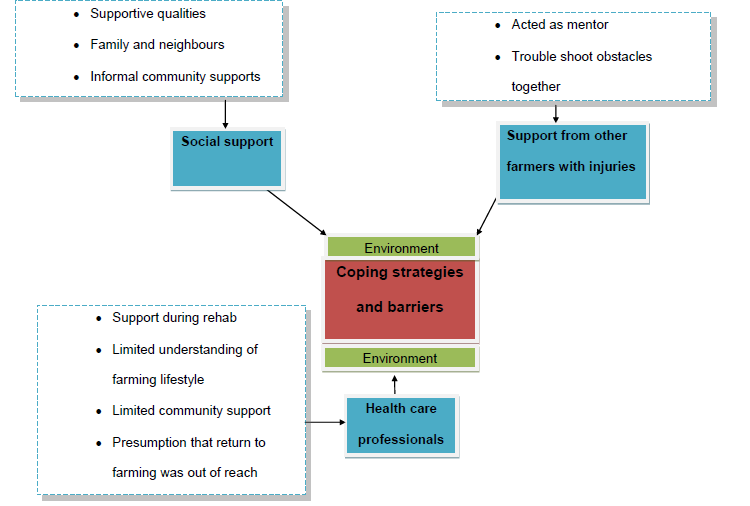 Results
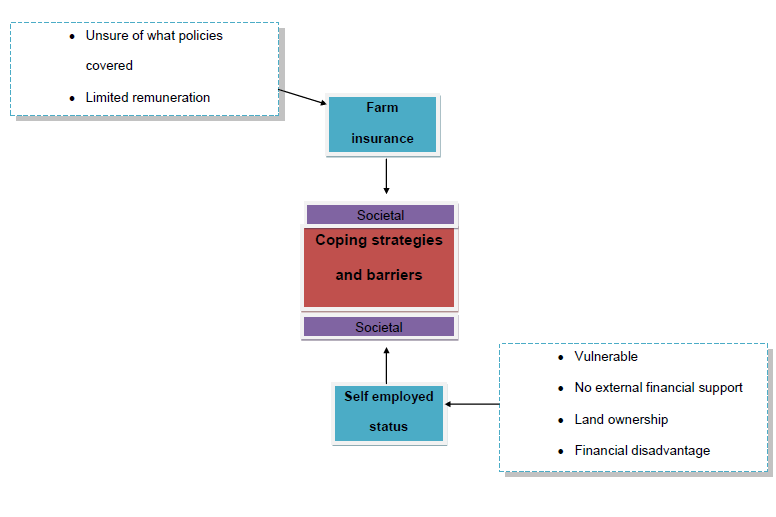 Photos of adaptations
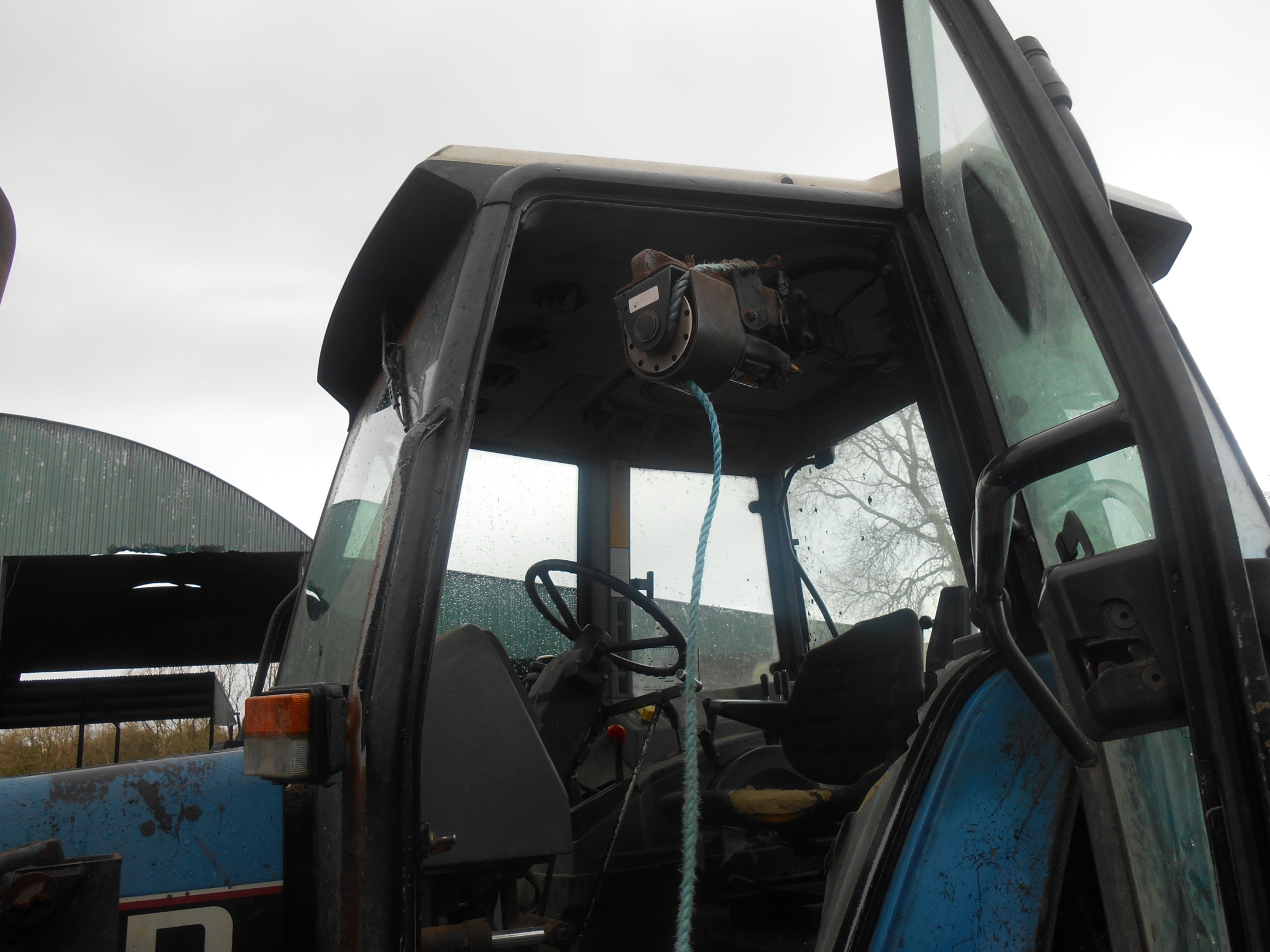 Electronic Hoist
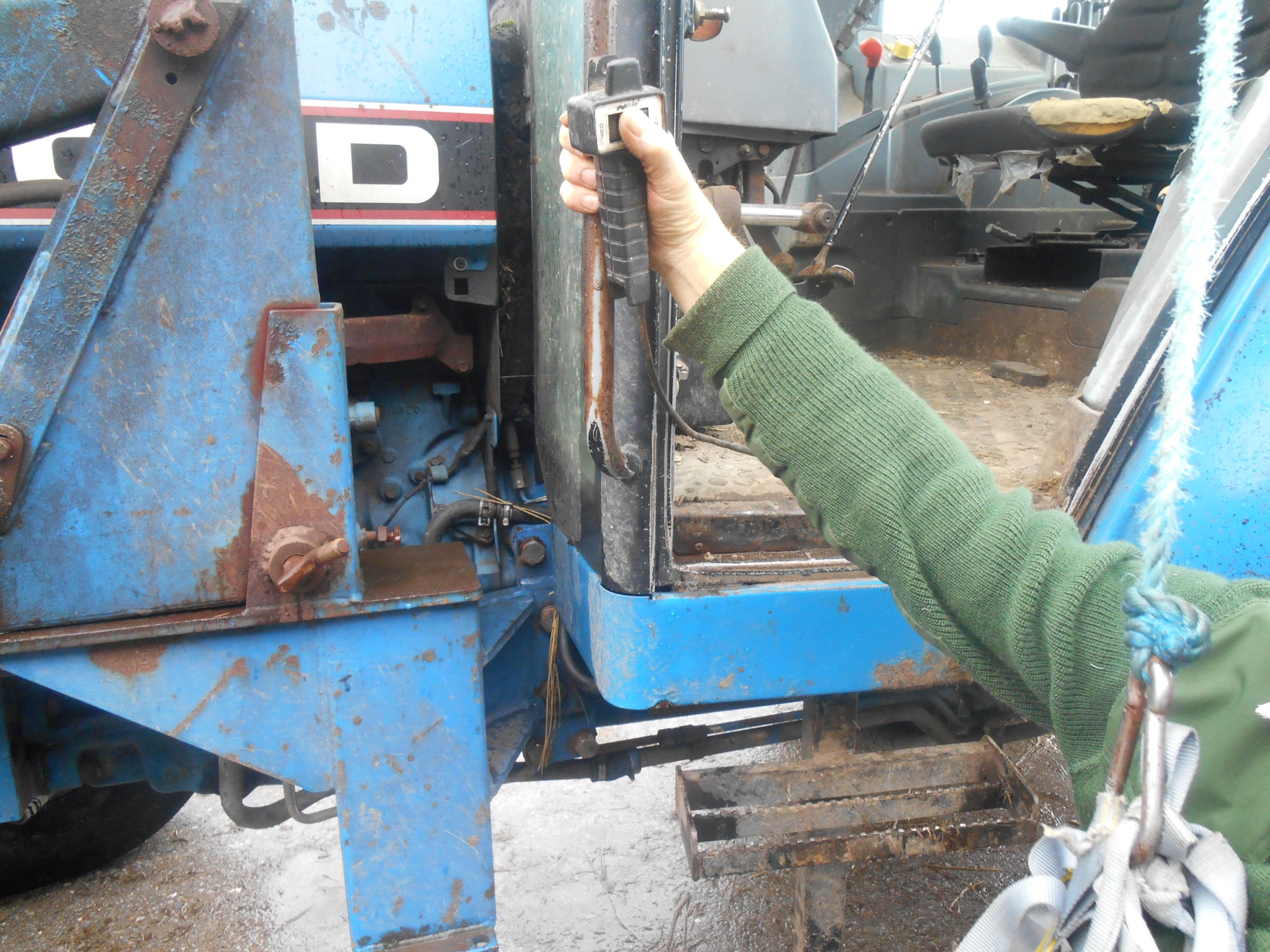 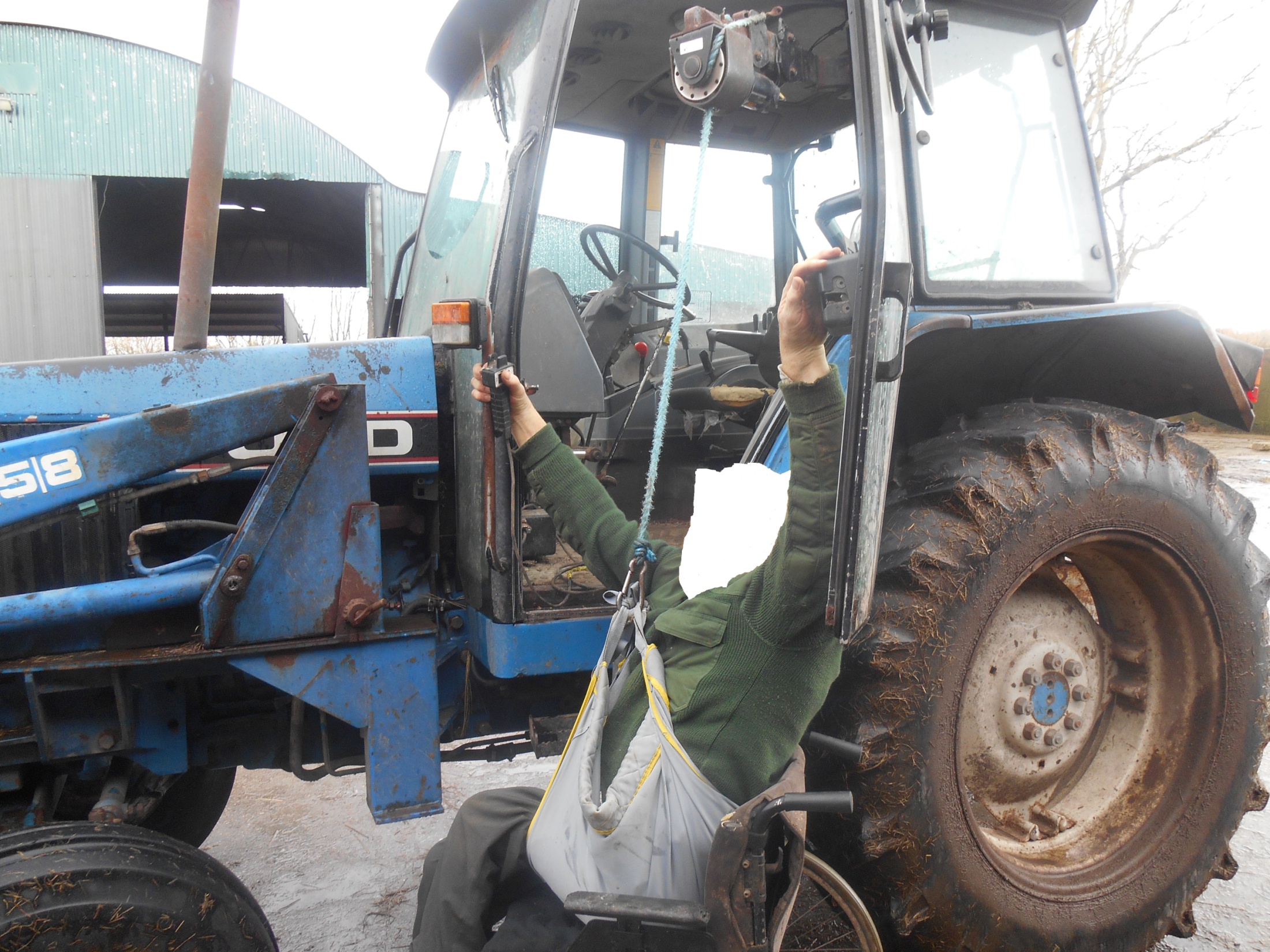 Wheelchair to Tractor Transfer
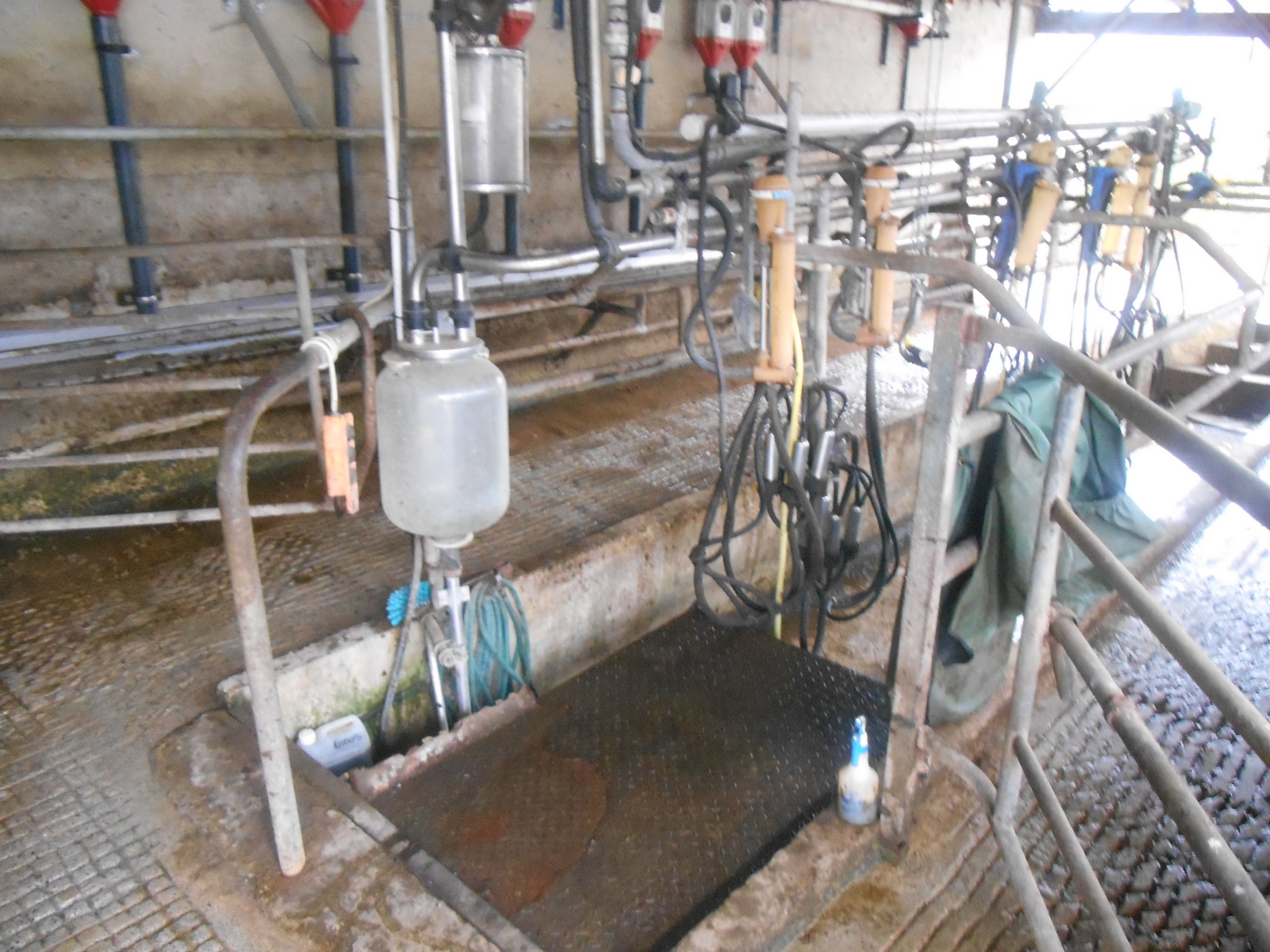 Lower walls
Electronic Lift
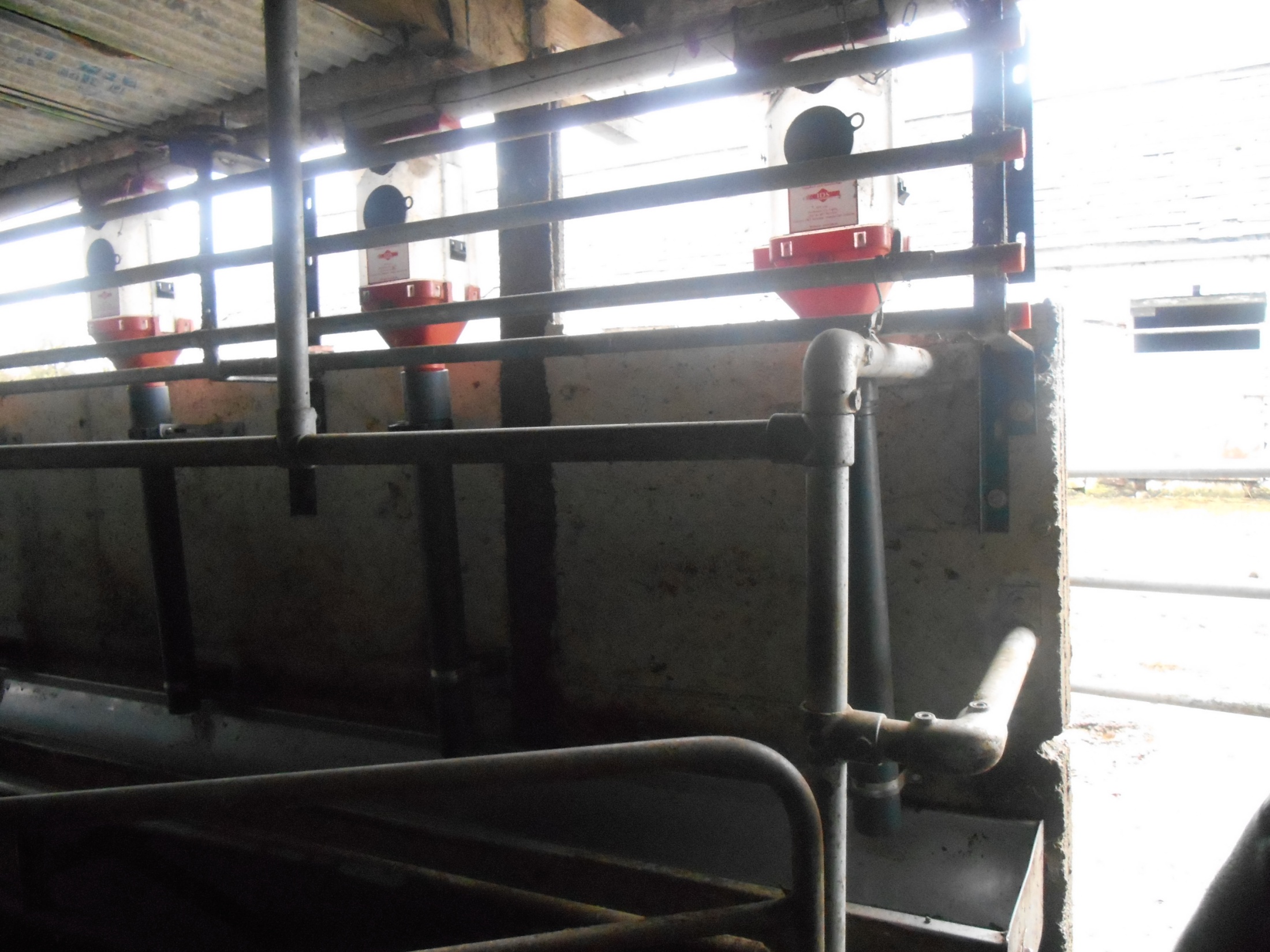 Automatic Feeders
discussion
Discussion
Christiansen, 1999; Reed & Claunch,1998; Reed, 2004
Potential Limitations
Inexperience of primary researcher

Small sample of population affected
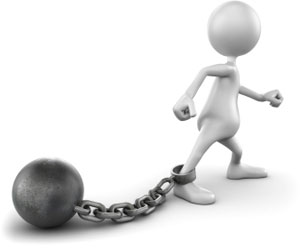 Implications
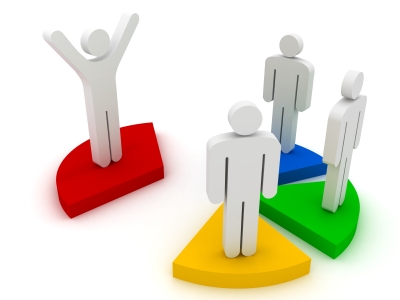 (Molyneaux-Smith, Townsend & Guernsey, 2003; Hissong & Wilhite, 2008; Hissong, Jorge & Wilhite, 2008; Hissong & Wilhite, 2010
Implications
(Molyneaux-Smith, Townsend & Guernsey, 2003; Hissong & Wilhite, 2008; Hissong, Jorge & Wilhite, 2008; Hissong & Wilhite, 2010
Acknowledgements
Participants
Irish Farmers Association
Teagasc
Department of Occupational Therapy, NUIG
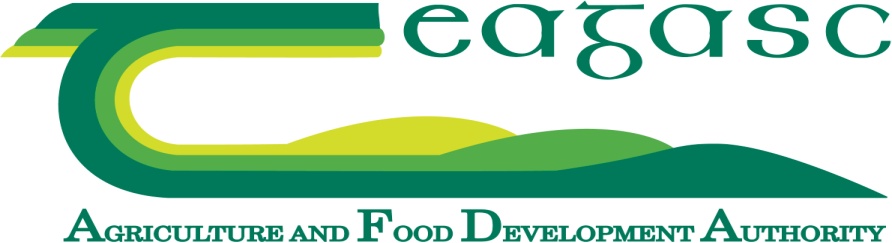 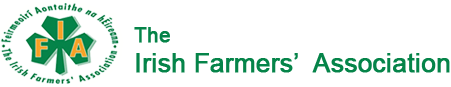 Thank you for listening
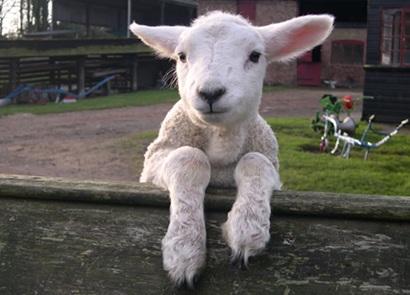 References
Angoules, A. (2012) ‘Agricultural Injuries: A global rural health problem’ Journal of Trauma and Treatment 1 (6) pp.1-2 

Apte, A., Kielhofner, G., Paul-Ward, A. & Braveman, B (2005) ‘Therapists and clients perceptions of the Occupational Performance History Interview’ Occupational Therapy in Health Care 19 (1-2), pp.173-192  


Baker, T.L. (1994), Doing Social Research (2nd Ed), New York: McGraw-Hill 


Braun, V & Clarke, V (2006) ‘Using Thematic Analysis in Psychology’ Qualitative Research in Psychology, 3 (2) pp.77-101 


Cook, JV (2001) Qualitative research in occupational therapy: strategies and experiences. Albany, NY: Delmar Thomson Learning
References
Cotton, G.S (2012) ‘Occupational Identity Disruption after TBI: an approach to Occupational Therapy evaluation and treatment’ Occupational Therapy in Health Care 26 (4) pp.270-282 

Coyne, I.T (1997) ‘Sampling in qualitative research; Purposeful and theoretical sampling; merging or clear boundaries’ Journal of Advanced Nursing 26 pp.623-630 

Daly, J., Kelleher, A. & Gliksman, M (1997) The Public Health Researcher: A methodological approach Australia: Oxford University Press 

Denzin, N. K., & Lincoln, Y. S. (1998). Collecting and interpreting qualitative material. 
Thousand Oaks, CA: Sage. 

Donalek, J.G (2004) ‘Demystifying Nursing Research’ Urologic Nursing 24 pp.516-517

Fereday, J. & Muir-Cochrane, E (2006) ‘Demonstrating rigour using Thematic Analysis: A Hybrid Approach of inductive and deductive coding and theme development’, International Journal of Qualitative Methods, 5 (1), pp.1-11
References
Finnegan, A. (2007) An examination of the status of health and safety on Irish farms
 Unpublished BA Thesis University College Dublin 

Finlay, L. (1999) ‘Applying Phenomenology in research: problems, principles and practices’ British Journal of Occupational Therapy 62, pp.299-306

Fossey, E (1996) ‘Using the Occupational Performance History Interview: Therapists 
reflections’ British Journal of Occupational Science, 59 (5) pp.223-228 

Green, J. & Thorogood, N (2004) Qualitative methods for health research London: Sage

Hammell, K.W., Carpenter, C. & Dyck, I (2000) Using Qualitative Research: A practical  Guide for physical and occupational therapists Oxford: Churchill Livingstone
References
Hammell, K.W (2001) ‘Using qualitative research to inform the client centred evidence-   based practice of occupational Therapy’ British Journal of Occupational Therapy 64 (5)  pp.228-234
Hissong, A. & Wilhite, C (2008). ‘Occupational therapy's role with farmers with disabilities
or disease: Understanding the cultural factor of farming as a way of life’ OT Practice, 
13 (13) p.1-8
Hissong, A., Jorge, M. & Wilhite, C. (2008, June) Education of occupational and physical
therapy professionals in rehabilitation. National Institute of Farm Safety Proceedings. 
sowing the Wind with Safety & Health.

Hissong, A.N & Wilhite, C (2010) 15th ‘World congress of World Federation of
 Occupational Therapists’ The Farmer, The Farm, and Farming: More than seeds and 
manure- Assisting farmers tell & own their story of everyday living secondary to Injury or
Disease 4th – 7th May, Santiago, Chile Pennsylvania: AgrAbility
References
Holloway, I (Ed) (2005) Qualitative Research in Healthcare Berkshire: Open University   Press

Kielhofner, G., & Henry, A.D (1988) ‘Development and investigation of the occupational  performance history interview’ The American Journal of Occupational Therapy 42 pp. 489-498

Kielhofner, G., & Mallinson, T (1995) ‘Gathering narrative data through interviews:           empirical observations and suggested guidelines’ Scandinavian Journal of                      occupational therapy 2 pp.63-68

Kielhofner, G, Mallinson, T, Forsyth, K & Lai, J.S (2001) ‘Psychometric properties of the  second version of the Occupational Performance History Interview (OPHI-II)’ The American Journal of Occupational Therapy 55 (3) pp. 260-267
References
Kielhofner, G. (2002) Model of Human Occupation: Theory and application, 3rd ed., London: Lippincott Williams & Wilkins 

Krefting, L (1991) ‘Rigor in qualitative research: The assessment of Trustworthiness’ American Journal of occupational therapy 45 (3) pp.214-222 

Lincoln, Y.S & Guba, G.G. (1985) Naturalistic Inquiry, Newbury Park, C.A.: Sage as cited in Ballinger, C (2004) ‘Writing up rigour: representing and evaluating good scholarship in qualitative research’ The British Journal of Occupational Therapy, 67 (12) pp. 540-546

Mallinson, T, Kielhofner, G, Crawford, C, Nowak, M, Rigby, M, Henry, A & Walens, D (2004) ‘A User’s Manual for The Occupational Performance History Interview (OPHI-II)-Version 2.1 Model of Human Occupation Clearinghouse, Department of Occupational Therapy, College of Applied Sciences, University of Illinois of Chicago
References
McNamara, J, Ruane, D, Whelan, S, & Connolly, L (2007) "Preliminary Investigation of the Incidence and Impact of Disability on Irish Farms" Journal of International Agricultural & Extension Education 14 (2); 21-35

Merriam, S.B. (1998) Qualitative research and case study applications in education, San Francisco: Jossey-Bass

Miles, J & Gilbert, P (Eds) (2005) A handbook of research methods for clinical & health psychology New York: Oxford

Molyneaux-Smith, L, Townsend, E & Guernsey, J.R (2011) ‘Occupation Disrupted: Impacts, Challenges & Coping Strategies for farmers with disabilities’ Journal of Occupational Science 10 (1) pp.14-20
References
Parry, J., Lindsey, R., Barnes, H. & Taylor, R. (2005) Farmers, Farm-workers and work related stress London: Health & Safety Executive 

Phelan, S & Kinsella, E.A (2009) ‘Occupational identity: Engaging Socio-cultural perspectives’ Journal of Occupational Science 16 (12) pp. 85-91

Pickett, W, Day, L & Dosman, J (2008) ‘The Saskatchewan farm injury cohort: rationale & methodology’ Public Health reports 123 (5) pp.567-575

Reis, H.T & Judd, C.M (ed) (2000) Handbook of Research Methods in Social and Personality Psychology New York: Cambridge University Press 

Ritchie, J., Lewis, J. & Elam, G (2003) ‘Designing and selecting samples’ In Ritchie, J & Lewis, J (Eds) Qualitative Research Practice: a guide for social science students and researchers Thousand Oaks, C.A: Sage pp. 77-108 

Robson, C (2002) Real World Research , 2nd ed Oxford: Blackwell Publishing
References
Schwammle, D (1996) ‘Occupational Competence explored’ Canadian Journal of 
Occupational Therapy 63 (5) pp.323-330

Shenton, A.K (2004) ‘Strategies for ensuring trustworthiness in qualitative research 
projects’ Education for information 22 pp.63-75

The Health and Safety Authority (2013) Farm Safety Action Plan- 2013-2015 Dublin:
 Health and safety Authority

Teijlingen, E.R.V & Hundley, V (2001) ‘The importance of pilot studies’ Social Research Update 35 PP.1-4
References
Tufford, L & Newman, P (2012) ‘Bracketing in qualitative research’ Qualitative social work 11 (1) pp.80-96 

Whelan, S (2011) A Study on the impact of Disability among farm operators on the Farm Business and their requirement for support and services Unpublished Degree of Doctor Thesis. National University of Ireland, Dublin

Whelan, S., Ruane, D., McNamara, J., Kinsella, A., & McNamara, A. (2009) "Disability on Irish farms – a real concern" Journal of Agromedicine. Vol. 14 (2); 157-163

Whiteford, G (2000) ‘Occupational Deprivation: a global challenge in the new millennium’ British Journal of occupational therapy 63 (5) pp.200-204

Wilding, C. & Whiteford, G (2005) ‘Theoretical and Philosophical underpinnings of phenomenological research’ Occupational Therapy Journal of Research, 25 (3) pp.98-104